Symptom Management in end-of-life careFocus on COVID-19
Martlets Hospice
Learning Objectives
Review signs that may identify a resident is dying
Communication to resident and their family/carers 
Recognise symptoms of end of life and in particular COVID-19
Review non-pharmacological and pharmacological approaches to common symptom management in COVID 19
The Martlets Hub 01273 964164
The Residents GP
District Nursing Team
Community Palliative, End of Life and Bereavement Care in the COVID-19 pandemic: A guide to End of Life Care symptom control when a person is dying from COVID19.  RCGP and APM, March2020 www.elearning.rcgp.org.uk
British Geriatrics Society: Fact Sheet: COVID-19: End of life care in older people. April 2020 https://www.bgs.org.uk/resources/covid-19-end-of-life-care-in-older-people
Guidance for GPs for symptom control of palliative patients in the community during the Coronavirus Pandemic. Sussex CCG March 2020 http://www.sussexccgs.nhs.uk/wp-content/uploads/2020/04/11.-One-page-Summary-of-Palliative-pharmacological-options.-Local-Guidance-v3.pdf
Caring for your dying relative at home with COVID 19, Hospice UK, April 2020. https://www.hospiceuk.org/what-we-offer/clinical-and-care-support/what-to-expect/caring-for-your-dying-relative-at-home-with-covid-19
List of Carer Specific Resources on the last slide provided by Hospice UK
Resources to use
Most people will have mild to moderate disease (80%), but some will have more serious symptoms with uncertain recovery due to their underlying illnesses and frailty
15% require hospital admission for severe disease
Some residents may not want to go to hospital and would prefer to be cared for in their home environment by familiar staff (as per ACP discussions)
Hospitals may reach capacity and triage decisions may require care in the community
5% become critically ill requiring ICU, however most residents will want or benefit from ICU treatments
Severity of underlying health conditions or frailty (as highlighted in ACP discussion between patient, yourselves and primary/palliative care team)
ICU admission is determined by secondary care providers
Symptom and end of life care in hospital or community (as per ACP discussions).
Management of Symptoms
Discussions about care plans
Hopefully ACP have or are being reviewed – ReSPECT webinar
Honest conversation about preferred place of care, goals of care, treatment escalation plans – initiate early, involve families and carers
COVID-19 patients become ill and deteriorate quickly, opportunities for discussion at the time may be limited or lost
Approach to symptom management
Work with GP, District Nursing and Palliative Care Teams
Management of common symptoms, during deterioration and dying
Correct the correctable
Optimising treatment of other illnesses such as COPD or Heart Failure may improve cough and breathlessness
In discussion with GP, antibiotics treatment for a secondary bacterial infection may improve symptoms of fever, cough, breathlessness and delirium (before the dying phase if patient can swallow)
Non drug and drug approaches
Shivering
Shaking
Chills
Aching muscles and joints
Other body aches
Fever
[Speaker Notes: Fever or a high temperature is the body’s response to fighting an infection, as it goes up a person may feel cold and shake/shiver.  

Normal range 36-37 degrees celsius
Depending on how you measure a temperature the above normal temperature is slightly different:
Orally greater than 37.5 Celsius
Under arm (axillary) greater than 37.2 Celsius
Tympanic (infrared on side of forehead) greater than 37.8 Celsius
Rectally greater than 38 celcius]
Fever Management
Non-Drug Approaches
Reduce room temperature
Wear loose clothes
Cool face by using cold flannel or cloth
Oral fluids
Fans are not recommended
Drug (Pharmacological) Approach
Paracetamol 500mg to 1 gram orally up to 4 times  a day
Liquid or can crush tablets in small amount of soft food e.g. ice cream
It is not advised to use NSAIDS in those who may recover from COVID for fever management
Ibuprofen/nurofen/diclofenac etc
[Speaker Notes: Non-Drug
Reduce room temperature – but not to the point of shivering
Wear loose clothes
Cool face by using cold flannel or cloth
Oral fluids
Fans are not recommended (portable or not) due to risk of infectious agent being spread about

Drugs (Pharmacological)
Paracetamol 500mg to 1 gram orally up to 4 times  a day (every 4-6 hours)
It is not advised to use NSAIDS in those who may recover from COVID for fever management, if they are already taking regular NSAIDS for pain management the GP should be consulted as to whether to continue
Ibroprofen/neurofen/diclofenac etc
For those who are dying and continued high fever is a symptom then 4-6 hourly sc injection of Parecoxib 10-20mg can be given]
Cough Management
Hygiene to minimise cross transmission
Catch it, bin it, kill it
Cover nose and mouth with tissue
Dispose of used tissue promptly
Clean hands
Non-Drug
Oral fluids
Honey & Lemon in warm water
Cough drops/sweets
Elevate head
Avoid smoking
Humid air if possible
Drug (Pharmacological)
Treat possible causes:
Bacterial infection
Asthma/COPD/HF
Simple linctus 5-10mg orally QDS 
Codeine linctus 30-60mg PO QDS
Morphine sulphate Immediate release 2.5mg PO 4 hourly
Seek specialist advice
E.g. diamorphine 2.5mg SC prn or csci
[Speaker Notes: Protective reflex response to airway irritation
Triggered by cough receptors or by conditions that cause airway distortion 
Basic Hygiene: Cough/Sneeze/wiping/blowing nose
Minimise cross transmission by
Catch it, bin it, kill it
Cover nose and mouth with tissue
Dispose of used tissue promptly in closed waste bin
Clean hands with soap and water, alcohol gel or hand wipes
Non Drug approaches – keep hydrated, honey and lemon, cough sweets/drops (mentol might help), elevate head, especially when sleeping, avoid smoking and if possible humidify the air
Pharmacological approaches are stepwise
	- even in the dying patients, optimising control of underlying asthmas/copd and hf may help symptoms, as might antibiotics if the GP feels there may be a secondary bacterial infection
- Stepwise medication is simple linctus, then codeine linctus, then morphine sulphate immediate release 2.5mg 4 hourly, if this is not working then seek specialist advice, they may benefit from higher doses and/or a continuous infusion of morphine via a syringe driver.]
Due to existing co-morbidities
From excessive coughing or immobility
Use existing approaches where in place

‘Pain ladder’ for mild pain and the patient doesn’t take regular painkillers

Suggested starting doses of strong opioids where pain is more severe – GP to prescribe

Discuss with GP/Specialist Team if starting doses are not effective or patient already uses higher doses of strong opioids
Needing more than 3 extra doses a day
Total daily dose of oral morphine is over 120mg
Concerns about side effects

Strategies for patients who can’t swallow

If pain stable then patches may work if patient hasn’t got temperature/sweating
Specialist advise to start SC doses
PAIN
[Speaker Notes: Due to existing co-morbidities
From excessive coughing or immobility
Use existing approaches where in place
‘Pain ladder’ for mild pain and the patient doesn’t take regular painkillers
Suggested starting doses of strong opioids where pain is more severe on the next slide
Discuss with GP/Specialist Team if starting doses are not effective or patient already uses higher doses of strong opioids and their pain is not controlled when these are given
You need to be able to give the prescriber information on how many doses they have had so they can calculate a higher dose
Needing more than 3 extra doses a day
Total daily dose of oral morphine is over 120mg
Concerns about side effects

Strategies for patients who can’t swallow]
Mild PainStep 1- Regular Paracetamol 1g QDSStep 2 - Codeine 30-60mg QDSStep 3- Paracetamol and CodeineStep 4- Stop codeine and start strong opioidContinue the paracetamol in each step if helpful
Strong Opioids – Starting Dose
 opioid-naïve/frail/elderly 
morphine 2.5-5mg PO IR 4 hourly
previously using regular weak opioid (e.g. codeine 240mg/24h) 
morphine 5mg PO IR 4 hourly or MR 20-30mg BD 
frail/elderly: use lower starting dose of 2.5mg PO IR 4 hourly or MR 10-15mg BD
eGFR <30 seek advice
Sensation of discomfort with breathing
Major suffering in acute, advanced and terminal disease, distressing for patient, family and carers
Assess breathlessness to communicate to wider healthcare team:
Consider respiratory rate, observe breathing
Is there evidence of cyanosis (blue lips)
Can they finish a sentence?
Remember the correctable causes
Asthma/COPD/Heart Failure
Bacterial infection - Antibiotics
Support residents in non-drug approaches (Webinar on Breathlessness)
Drug (Pharmacological) approaches may need to be stepped up quickly if a patient is deteriorating rapidly, seek GP and Specialist support early
Breathlessness
Breathlessness
Drugs (Pharmacological)

Opioids (reduce perception)
Oramorph 1mg hourly until breathing under control – may cause drowsiness
OR 2.5-5mg prn 4 hourly 
Anti anxiety
Lorazepam 0.5mg SL prn
If patient can’t swallow
Morphine 1.25-2.5mg prn sc
Midazolam 2.5-5mg prn sc
SC doses take at least 20 minutes to work so wait to see effect
Non-Drug
Positioning – see cartoon
Relaxation techniques
Distraction
Psychological support
mindfulness
Reduce room temperature (open window)
Cool face with cloth
No fans
Breathless positions
Delirium is sudden onset of confusion when someone is ill
Usual behaviour changes and they could become more agitated or feel more sleepy/withdrawn
Identify and treat underlying causes where possible
Breathlessness or Pain
Superadded infection
Drugs
Dehydration
Constipation or Urinary retention
Agitation is commonly seen in the dying patient, see Webinar on Terminal Agitation for a more detailed approach
Non-drug and drug (pharmacological) approaches: 
seek advice of GP/Palliative team early if not working
Delirium and Agitation
Non-Drug
Rule out correctible causes
Communicate and orientate
Provide reassurance
Involve family/carers if possible
Keep surroundings familiar
Consider lighting
Drug (Pharmacological)
Mild/Mod/Severe
Haloperidol
0.5mg either PO/SC or 24/hour csci,
0.5mg prn – all routes
BSG advise caution in giving >2mg/24 hour in elderly
Severe distress can give higher starting dose (1.5-3mg PO/SC)
Add Benzodiazepine if remains agitated
Lorazepam 0.5mg SL prn
Midazolam 2.5-5mg SC prn
Drug (Pharmacological)
Terminal Agitation
Levomepromazine SC
6.25-12.5mg prn hourly if needed
Could give higher doses BD or start syringe driver
Use prn on top
Midazolam SC
2.5-5mg SC prn hourly if needed
Maintain higher dose in syringe driver if needed
[Speaker Notes: Non-pharmaceutical measures 
• Ensure effective communication and reorientation (for example explaining where the person is, who they are, and what your role is) and provide reassurance for people diagnosed with delirium 
• Ensure adequate care and supervision from family, friends and carers to help with this 
• Ensure that people and those looking after them have adequate access to medical input • Avoid moving people within and between rooms or care settings where possible and keep stimulation at a minimum 
• Ensure adequate lighting 
• Sometimes providing reassurance that delirium can be a typical symptom of infection can be helpful


Management of this symptom, which is distressing for both relatives and staff (patients are usually unaware of what they are doing at this time) can be troublesome. Through use of the medications above, titrated appropriately, this can usually be managed effectively. 
• Prevention of delirium is better than cure, so meticulous adherence to delirium prevention strategies (orientation, prevention of constipation, management of hypoxia, etc) is essential 
• BSG recommends adoption of daily screening, using Single Question in Delirium (SQiD) and / or 4AT rapid test for delirium (https://www.the4at.com/) to detect early and treat cause, however if you are unfamiliar with this tool it may not be helpful in this situation]
Other Symptoms
Nausea and Vomiting
Haloperidol 0.5mg PO/SC
Can be added to syringe driver
Respiratory Secretions
No oral preparations available
Hyoscine patch could be prescribed if needed to avoid SC
Glycopyrronium 400micrograms SC hourly (max 1.2mg/24 hour)
Dry Mouth and Thirst
 Give a few teaspoon at a time, propped up of any drink they want
Mouth care
Don’t worry about food – yoghurt, ice cream, jelly etc may be helpful
More Resources for Carers – from Hospice UK
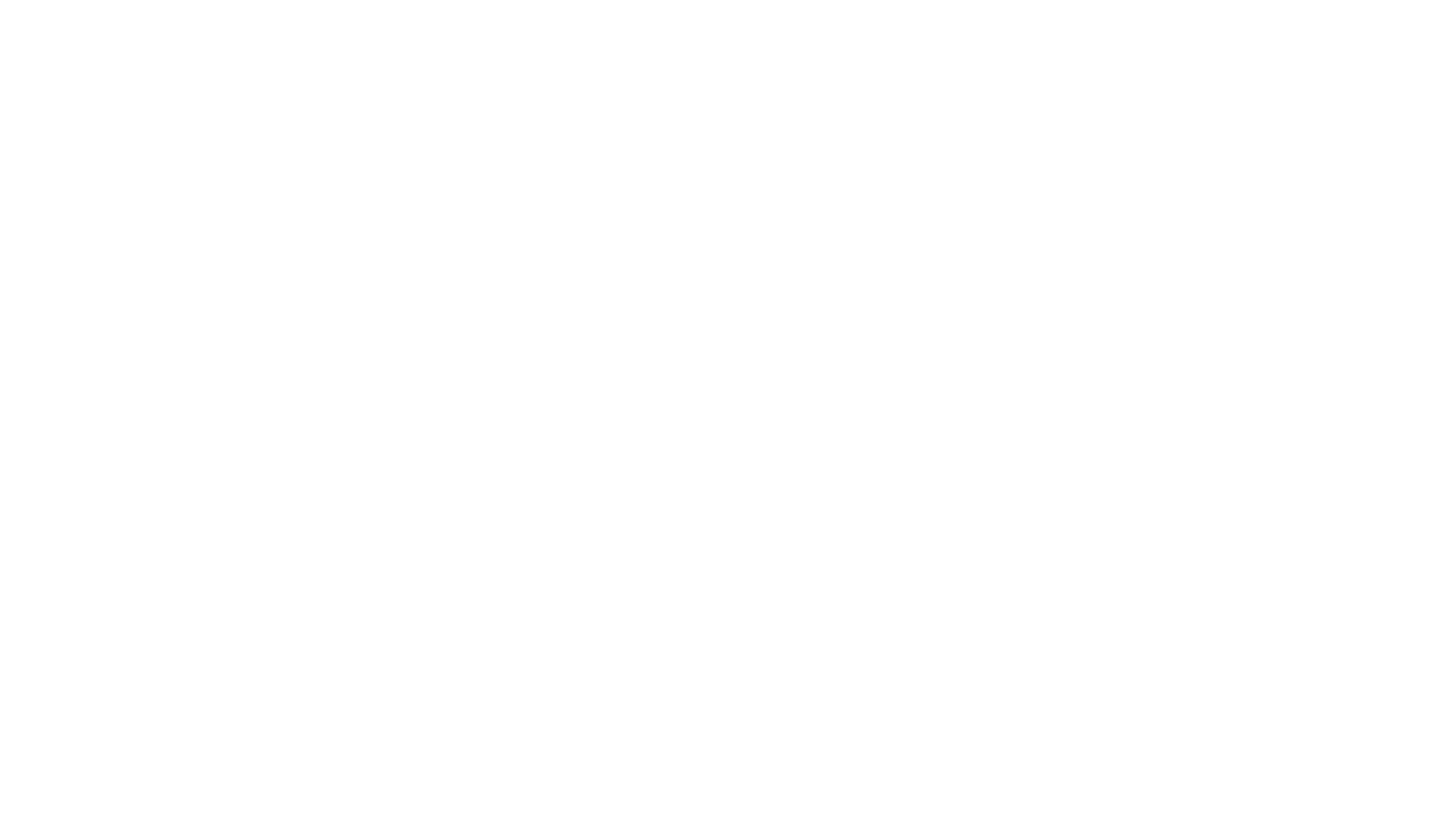 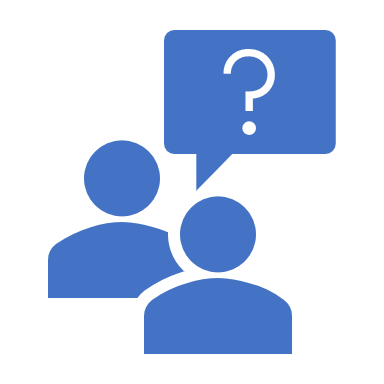 Questions?